Center poslovne odličnosti Ekonomske fakultete
Analiza anket zadovoljstva obiskovalcev
Daša Farčnik in Tomaž Kolar
25.11.2024
Vsebina
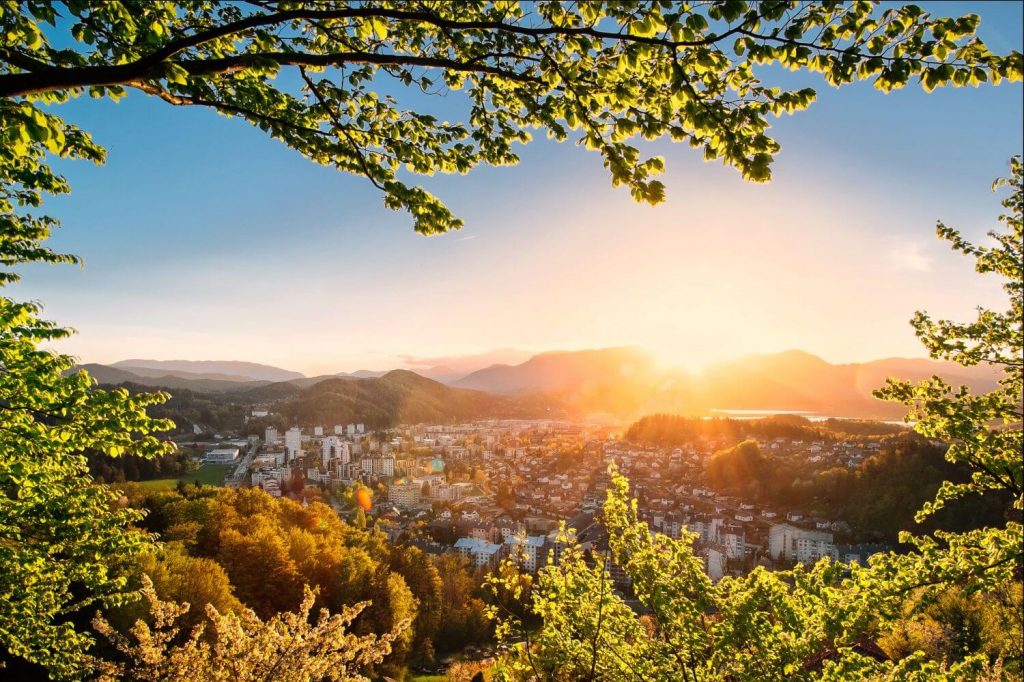 Zadovoljstvo in zvestoba obiskovalcev
Zadovoljstvo lokalnega prebivalstva
Poraba in trajnost
Zadovoljstvo in zvestoba obiskovalcev
NAMEN
IZVEDBA
VZOREC
On-line anketa v spletnem orodju 1ka.
Čas: med 18.6.2024 – 31.7.2024
Osebna anketa na treh lokacijah: Velenjsko jezero (plaža), Camp Velenje in Hotel Paka.
420 veljavnih odgovorov, od tega 366 (87%) domačih gostov (Slovenščina) in 45 (13%) tujih gostov (Angleščina).
62 % žensk, 36 % moških, 2 % se niso opredelili.
Najpogostejša starostna kategorija: 25-44 let (40%).
Analiza zadovoljstva, zvestobe in porabe obiskovalcev Velenja v visoki (poletni) sezoni 2024.
ANKETA – OBISKOVALCI 2024
Med obiskovalci prevladujejo domači družinski obiskovalci srednjih let, katerih glavna namena obiska sta počitek in rekreacija.
VELENJE - OBISKOVALCI 2024
64% obiskovalcev je obiskalo Velenje ponovno (36% pa prvič). 
Med ponovnimi jih je 40% Velenje obiskalo 1-5-krat, nadaljnjih 20% med 6-10-krat, kar 40% pa več kot 11-krat.
50% obiskovalcev predstavljajo družine, 33% „prijatelji“, 13% je individualnih obiskovalcev, po 2% pa so poslovni obiskovalci in organizirani izleti.
66% obiskovalcev je zaposlenih, sledijo dijaki/študenti (19%) in upokojenci (11%).
n=420
Velenje je percipirano kot družinam prijazna destinacija, ki vzbuja pozitivna pričakovanja in jih izkušnje ob obisku tudi potrjujejo.
VELENJE - OBISKOVALCI 2024
93% obiskovalcev se strinja, da je Velenje družinam prijazna destinacija.
n=420
Zadovoljstvo obiskovalcev je visoko in pričakovanja so večinoma izpolnjena, je pa še nekaj možnosti za preseganje pričakovanj.
VELENJE - OBISKOVALCI 2024
88% obiskovalcev je na splošno zadovoljnih s turistično ponudbo v Velenju.
Pri 96% obiskovalcev so bila pričakovanja vsaj „izpolnjena“ (63%), pri (33%) pa tudi presežena.
n=420
Obiskovalci so najbolj zadovoljni z urejenostjo okolice, najmanj pa 
s priložnostmi za nakupovanje.
VELENJE - OBISKOVALCI 2024
64 % je zadovoljnih s ponudbo nastanitev
80 % je zadovoljnih z gostinsko ponudbo
58 % je zadovoljnih z možnostjo nakupovanja
74% je zadovoljnih označenostjo znamenitosti
88% je zadovoljnih z možnostjo potovanja peš ali s kolesom 
69% je zadovoljnih z javnim prevozom
89% je zadovoljnih z urejenostjo okolice
n=420
Obiskovalci so zelo zadovoljni tudi s prijaznostjo domačinov in varnostjo, manj pa z dostopnostjo turističnih informacij.
VELENJE - OBISKOVALCI 2024
78 % je zadovoljnih s kakovostjo ponudbe dobrega počutja
85% je zadovoljnih priložnostmi za pohodništvo in kolesarjenje
71% je zadovoljnih s ponudbo kulturnih vsebin
84% je zadovoljnih s prijaznostjo in gostoljubnostjo domačinov
84% je zadovoljnih z občutkom varnosti
77% je zadovoljnih s ponujeno vrednostjo za denar
64% je zadovoljnih z dostopnostjo turističnih informacij
Le 21% obiskovalcev meni da je število turistov previsoko in moteče.
n=420
Pomemben razlog nezadovoljstva je slaba ponudba hrane, tako v smislu raznolikosti, kot ponudbe po 22. uri.
VELENJE - OBISKOVALCI 2024
Predlogi za bolj trajnostno ponudbo se večinoma nanašajo na uvedbo večkratne embalaže (in vrečk) in boljšo ponudbo tradicionalnih izdelkov.
n=420
Spletna stran visitsaleska je slabo obiskana, nudi pa dovolj informacij – predvsem o prireditvah, manj pa o wellness ponudbi.
VELENJE - OBISKOVALCI 2024
72%
Obiskovalcev ni obiskalo spletne strani ‚visitsaleska‘.
Večina obiskovalcev je dobila idejo za obisk iz osebnih izkušenj (38%) in kot priporočilo sorodnikov/prijateljev (34%).
n=420
Velenje ima zveste enodnevne obiskovalce, ki se radi vračajo.
VELENJE - OBISKOVALCI 2024
Obiskovalcev se ponovno (in pogosto) vrača.
64%
73% obiskovalcev želi obiskati Velenje tudi v prihodnje.
n=420
Največji delež (enodnevnih) obiskovalcev porabi manj kot 25€ na dan/osebo – večino denarja porabijo za hrano in pijačo.
VELENJE - OBISKOVALCI 2024
Obiskovalcev  porabi manj kot 50€ na dan / osebo.
84%
39% Obiskovalcev porabi manj kot 25€ na dan/osebo, 35% pa med 25-50€ na osebo/dan.
61% Obiskovalcev je enodnevnih in ne prespi, tisti ki prespijo v poprečju ostanejo dve noči.
13% obiskovalcev je porabilo manj denarja kot so pričakovali, 11% pa več od pričakovanj.
n=420
Slaba polovica obiskovalcev pozna znamko Slovenia Green, dobra polovica pa je pripravljenih zmanjšati svoj ogljični odtis.
VELENJE - OBISKOVALCI 2024
obiskovalcev ne pozna znamke Slovenia Green (49% pa jo)
51%
58% obiskovalcev je pripravljenih zmanjšati svoj ogljični odtis, 14% ni pripravljenih na to (28% pa ne ve).
64% obiskovalcev bo za prevoz uporabljalo avto/kombi, ki je tako je glavni vir onesnaževanja.
n=420
Pri trajnostnih prizadevanjih je najbolje ocenjena varnost vode, slabše pa razpoložljivost informacij o varčevanju z vodo in energijo.
VELENJE - OBISKOVALCI 2024
81% brez skrbi pije vodo iz pipe
79% meni da je dovolj mest za ločevanje odpadkov
63% meni da je dovolj informacij o zdravstveni oskrbi
60% meni da je dovolj informacij o varčevanju z energijo in vodo
63% meni da je dovolj informacij o ločevanju odpadkov
77% o lokalni gastronomski ponudbi in lokalnih proizvodih
n=420
Večina obiskovalcev kot prevoz uporablja avto/kombi, kar kaže na priložnost za bolj zeleno mobilnost.
VELENJE - OBISKOVALCI 2024
n=420
Razlike v zadovoljstvu (in zvestobi) med tujimi in domačimi obiskovalci so minimalne.
VELENJE - OBISKOVALCI 2024
Tujci precej slabše poznajo trajnostno znamko Slovenia Green, so pa malce bolj odločno pripravljeni zmanjšati svoj ogljični odtis.
VELENJE - OBISKOVALCI 2024
Primerjava s prebivalci Velenja in obiskovalci Slovenije (Valicon) je omejena a večinoma kaže skladne in primerljive rezultate.
VELENJE - OBISKOVALCI 2024
Tako obiskovalci kot prebivalci so s turistično ponudbo večinoma zadovoljni. 88% obiskovalcev je namreč zadovoljnih s turistično ponudbo v Velenju, medtem ko je z razvojem turizma v Velenju zadovoljnih 73 % občanov. Da je število turistov previsoko in moteče meni 21% obiskovalcev – in 14% prebivalcev. Da je število turistov previsoko in moteče meni 21% obiskovalcev – in 14% prebivalcev.

Tudi glede turistične gneče so mnenja obojih podobna - pozitivna. Le 21% obiskovalcev meni da je število turistov previsoko in moteče, medtem ko zgolj 14 % prebivalcev meni, da je poleti število obiskovalcev Velenja previsoko in moteče.

Glede kolesarskih poti imajo obiskovalci in prebivalci različno mnenje. Prebivalci menijo, da bi moralo biti v Velenju več kolesarskih in peš poti (57 %), medtem ko je 88% obiskovalcev je zadovoljnih z možnostjo potovanja peš ali s kolesom. 

Zadovoljstvo obiskovalcev Velenja je primerljivo s Slovenskim segmentom obiskovalcev-aktivnih družin (Valicon). Med obiskovalci Velenja je namreč 33% takih katerih pričakovanja so presežena (in pri 63% „izpolnjena“), medtem ko ima na Slovenskem nivoju ima presežena pričakovanja 26% (pri 64% pa so izpolnjena).
POVZETEK UGOTOVITEV (1)
VELENJE - OBISKOVALCI 2024
Anketa med obiskovalci v visoki (poletni) sezoni 2024 omogoča delni vpogled v doseganje nekaterih kvalitativnih strateških ciljev opredeljenih v Strategiji razvoja in trženja turizma v Velenju in Šoštanju za obdobje 2022–2027.

Profil anketiranih obiskovalcev Velenja kaže, da prevladujejo domači gosti (87%), enodnevni obiskovalci (61%), ponovni obiskovalci (64%), zaposleni (61%), družine (50%) in starostna kategorija 25-44 let (40%). Glavna namena obiska sta počitek (32%) in rekreacija (28%).

Glede podobe oz. percepcije rezultati kažejo, da velika večina (93%) obiskovalcev meni, da je Velenje družinam prijazna destinacija. Spontane asociacije nakazujejo pozitivne izkušnje in kažejo da obiskovalci Velenje zaznavajo predvsem kot „zanimivo“, „lepo“ in „prijetno“ destinacijo. 

Rezultati po drugi strani kažejo, da je Velenje v nekoliko manjši meri je prepoznano kot destinacija s ponudbo prireditev za družine (kar je eden izmed strateških kvalitativnih ciljev). Spontane asociacije namreč tega ne nakazujejo, s ponudbo „kulturnih“ vsebin je sicer zadovoljnih 71% obiskovalcev (povprečje 4,0).
POVZETEK UGOTOVITEV (2)
VELENJE - OBISKOVALCI 2024
Večina obiskovalcev je idejo za obisk Velenja dobila iz osebnih izkušenj (38%) in kot priporočilo sorodnikov/prijateljev (34%). Spletna stran visitsaleska je slabo obiskana saj je 71% obiskovalcev ni obiskalo. Sicer spletne strani nudijo dovolj informacij – predvsem o prireditvah, manj pa o wellness ponudbi. To kaže da so spletni viri promoviranja in privabljanja obiskovalcev preslabo izkoriščeni.

Zadovoljstvo obiskovalcev je visoko, saj je 88% zadovoljnih s turistično ponudbo, pri 96% obiskovalcev so bila pričakovanja izpolnjena (63%) ali presežena (33%), povprečno zadovoljstvo pa znaša 4,08 (od 5). To je primerljivo s Slovenskim povprečjem, saj ima po Valiconovi raziskavi na slovenskem nivoju presežena pričakovanja 26%, pri 64% pa so izpolnjena). 

Obiskovalci Velenja so najbolj zadovoljni z urejenostjo okolice, možnostmi potovanja peš ali s kolesom in občutkom varnosti. Najmanj pa z možnostmi nakupovanja in ponudbo hrane po 22 uri. Obiskovalci so v nekoliko večji meri zadovoljni s turizmom kot prebivalci, saj je z razvojem turizma v Velenju zadovoljnih 73 % občanov. Da je število turistov previsoko in moteče meni 21% obiskovalcev – in 14% prebivalcev.

Tudi zvestoba obiskovalcev je visoka, saj je ponovnih obiskovalcev 64%, 73% obiskovalcev pa jih želi obiskati Velenje tudi v prihodnje.
POVZETEK UGOTOVITEV (3)
VELENJE - OBISKOVALCI 2024
Največji delež obiskovalcev  je enodnevnih (61%), tisti ki prespijo pa ostanejo v povprečju1-2 noči. 84% Obiskovalcev  porabi manj kot 50€ na dan / osebo (39% Obiskovalcev porabi manj kot 25€ na dan/osebo, 35% pa med 25-50€ na osebo/dan. Večino denarja porabijo za hrano in pijačo.

Trajnostna naravnanost Velenja je le deloma prepoznana. Le slaba polovica (49%) domačih obiskovalcev pozna znamko Slovenia Green (med tujci pa 27%). Pri trajnostnih prizadevanjih je najbolje ocenjena varnost vode (81% obiskovalcev brez skrbi pije vodo iz pipe), slabše pa je ocenjena razpoložljivost informacij o varčevanju z energijo in vodo (60% meni da je o tem dovolj informacij). Predlogi za bolj trajnostno ponudbo se večinoma nanašajo na uvedbo večkratne embalaže (in vrečk), in boljšo ponudbo tradicionalnih izdelkov.

Dobra polovica obiskovalcev (58%) je pripravljenih zmanjšati svoj ogljični odtis. To so pripravljeni narediti z uporabo trajnostne mobilnosti (44%) in nakupom izdelkov lokalnih proizvajalcev (45%), le v manjši meri pa s plačevanjem ekološke takse (8%). Večina obiskovalcev na destinaciji (61%) kot prevoz sicer uporablja avto/kombi, kar kaže na priložnost za bolj zeleno mobilnost.
LOKACIJA
Kontakt
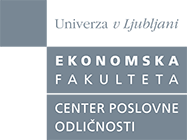 Kardeljeva ploščad 17, 1000 Ljubljana
E-MAIL
CENTER POSLOVNE ODLIČNOSTI EKONOMSKE FAKULTETE
cpoef@ef.uni-lj.si
TELEFON
01 542 23 75